Some Issues of Traceability to Reference Instrument
Fred Wu
GRWG Web Meeting
1
Concept of Inter-Calibration
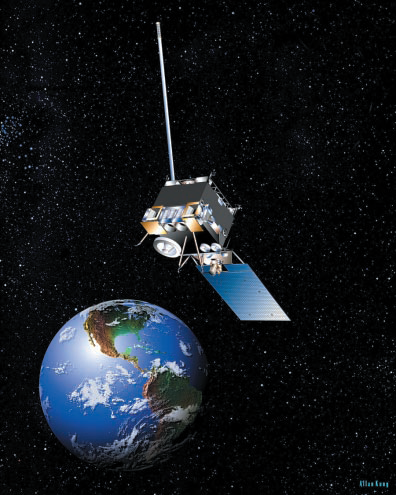 “It’s 3.14159”
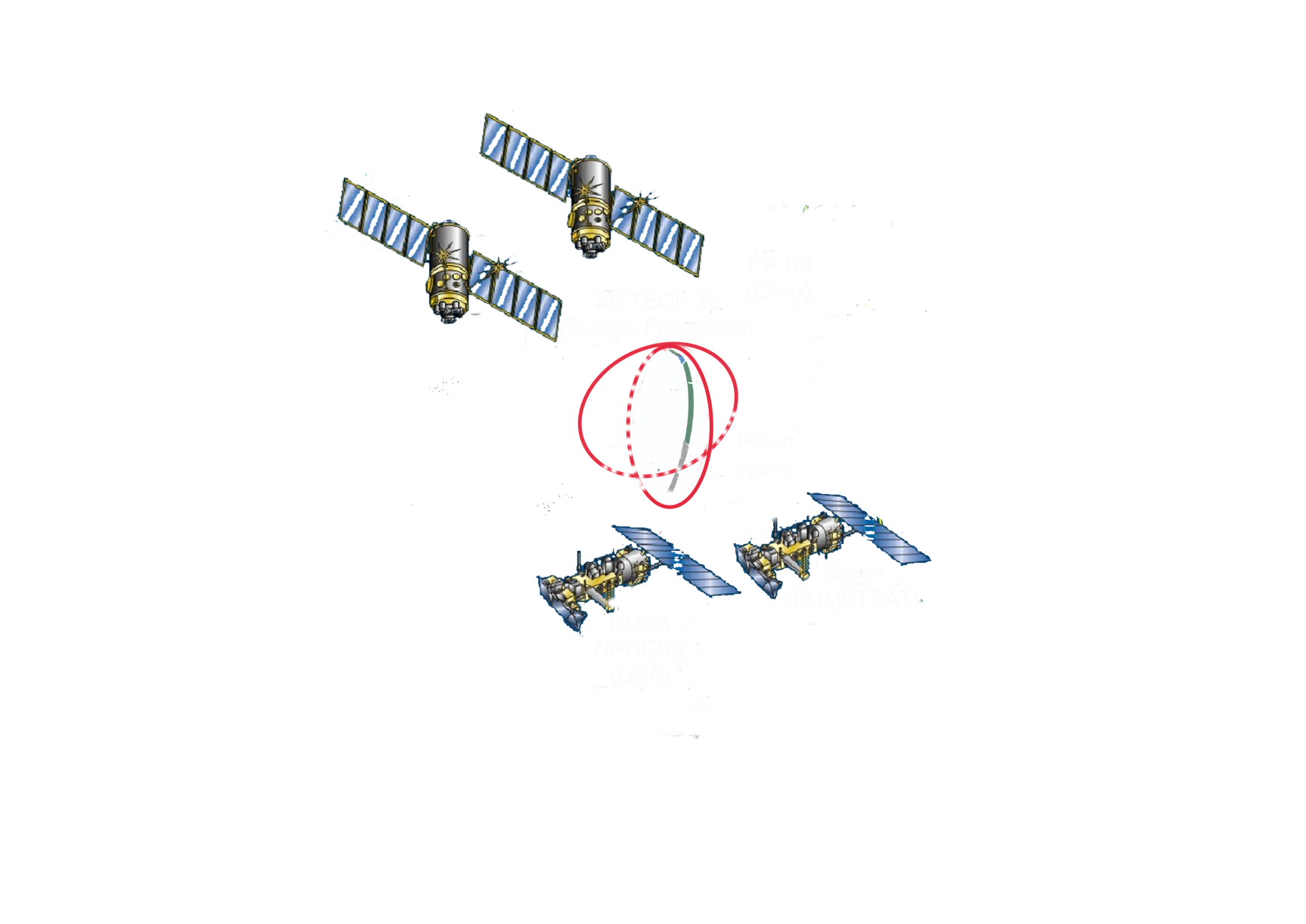 “OK – my 2.71828 should be 3.14159”
2
Concept of Inter-Calibration
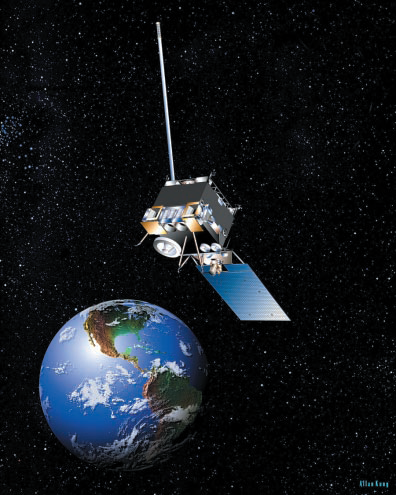 “It’s 3.14159”
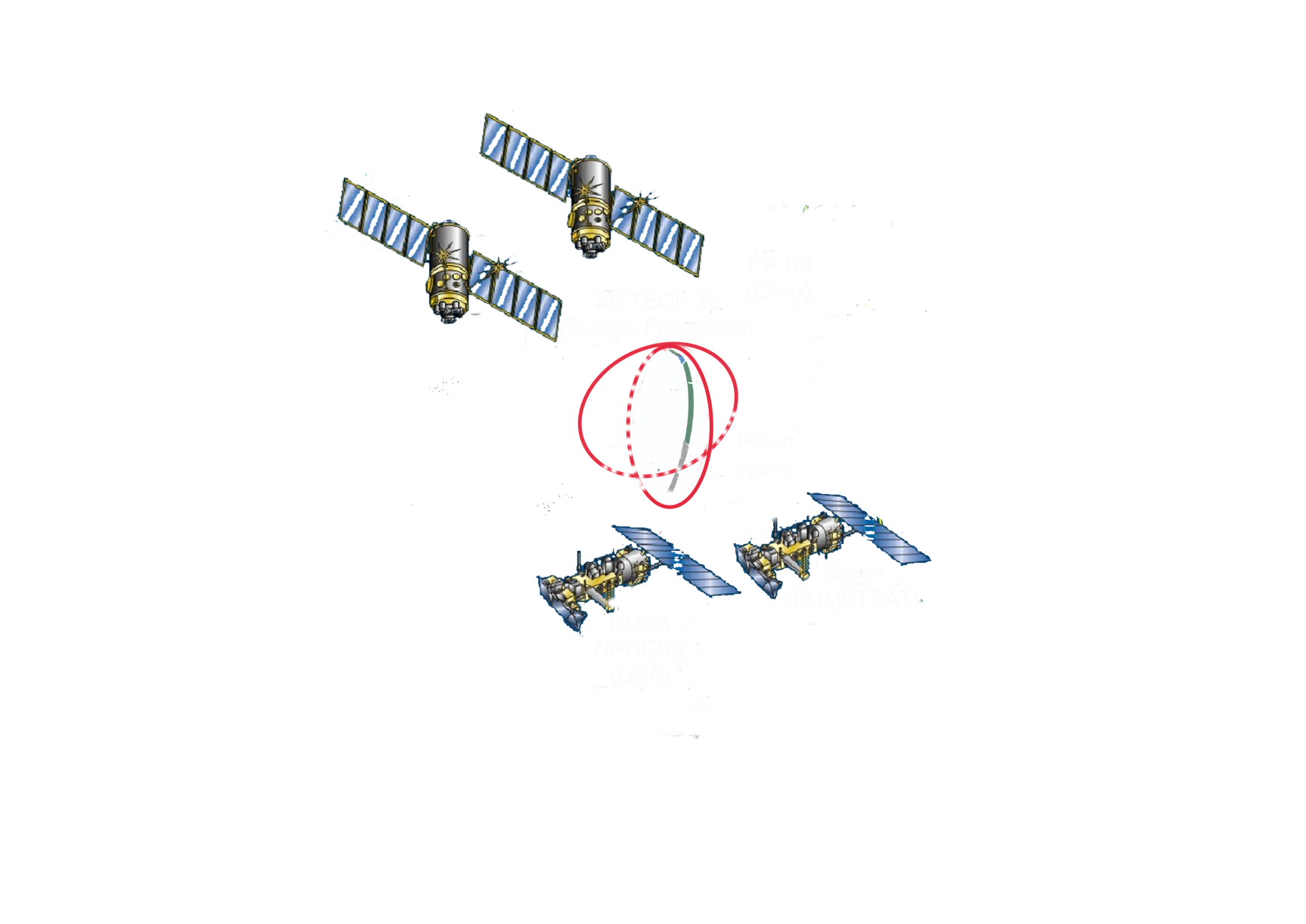 “OK – my 2.71828 should be 3.14159”
But there is more to it …
3
Collocated in Space
GEO FOV, may be square or overlapping
Non-uniform features
LEO FOV, relative to GEO FOV
Collocation FOV, may depend on GEO and LEO FOVs
Collocation environment, may depend on time window and wind speed
4
[Speaker Notes: Basic requirement is to average the 3-by-3 GEO FOV for comparison with LEO FOV. But environment stdv matters.]
Concurrent in Time
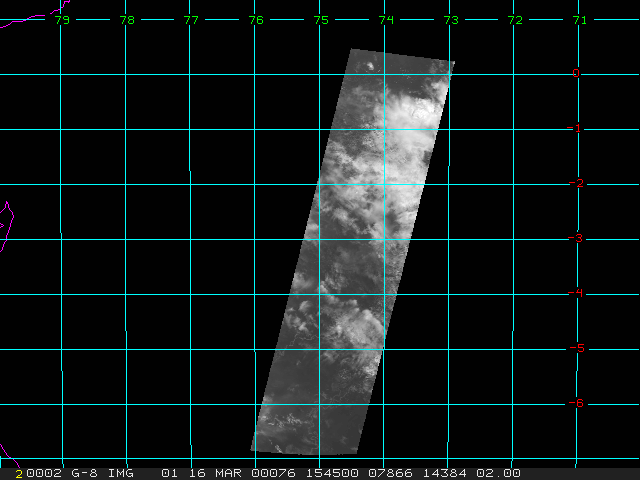 5
Concurrent in Time
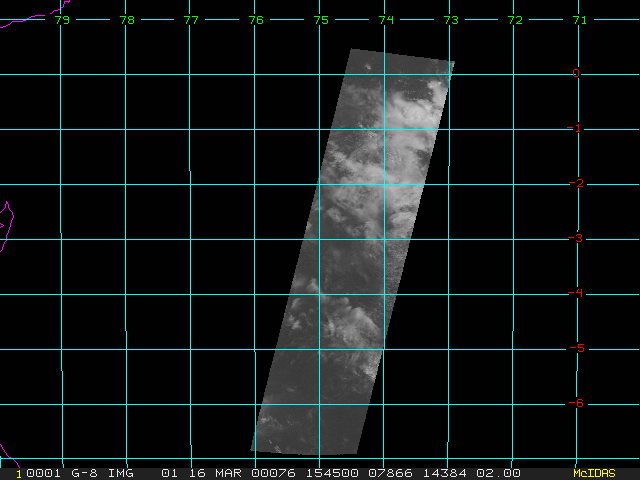 6
Concurrent in Time
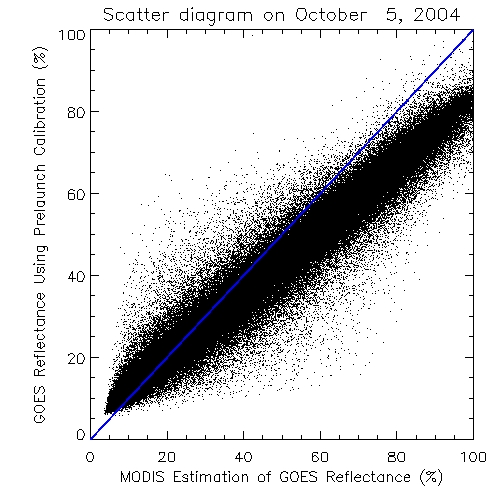 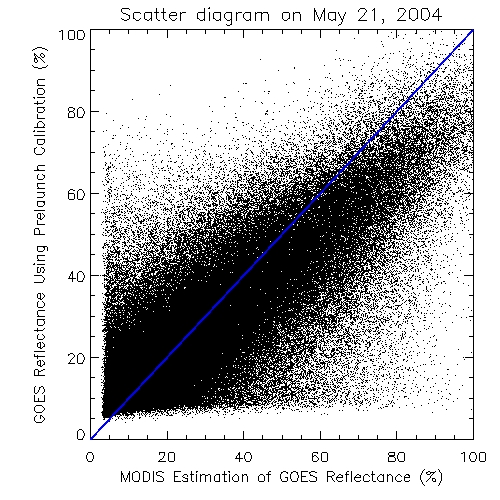 7
Matched in Spectrum
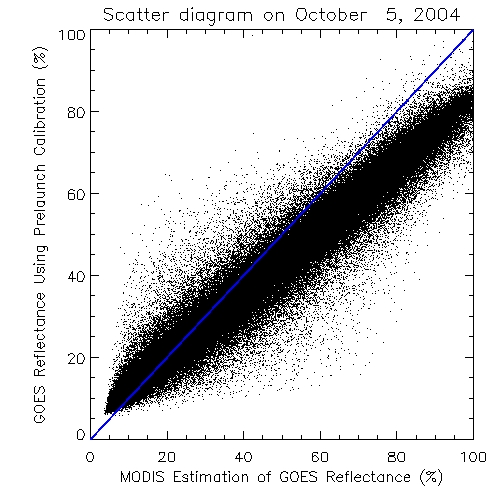 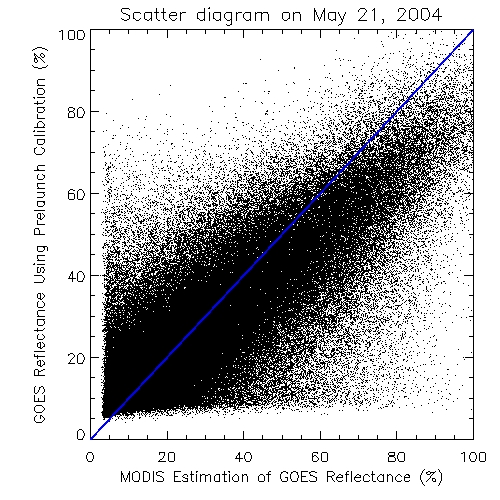 GOES is brighter than MODIS for dark scenes
8
Matched in Spectrum
9
Matched in Spectrum
10
Aligned in View Geometry
No illustration yet
11
Summary
The followings are required to transfer calibration of reference instrument to instrument-under-test:
Collocated in space
Concurrent in time
Matched in spectrum
Aligned in view geometry
…
Traceability is the uncertainty in each of them and their impacts on how well the target radiances are known
12